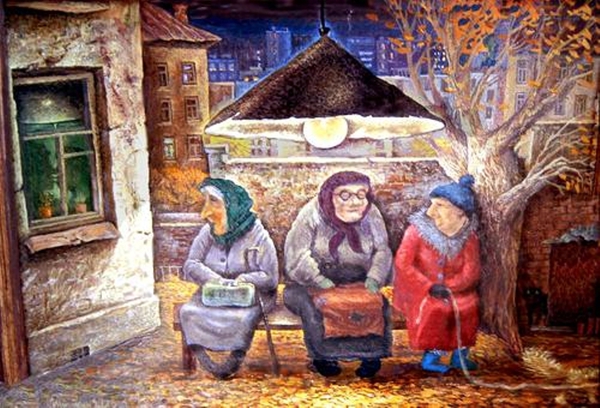 На опушке в избушке 
Живут старушки- болтушки.
У каждой старушки лукошко
В каждом лукошке кошка
Кошки в лукошках
Шьют старушкам сапожки.
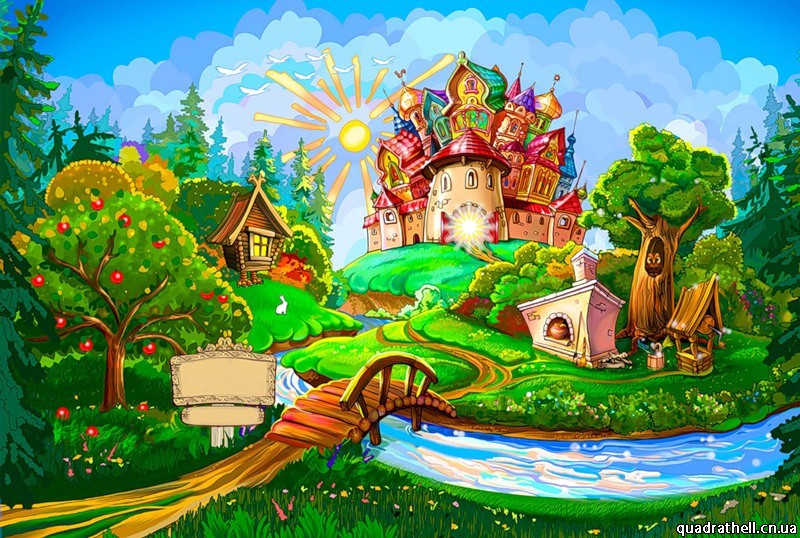 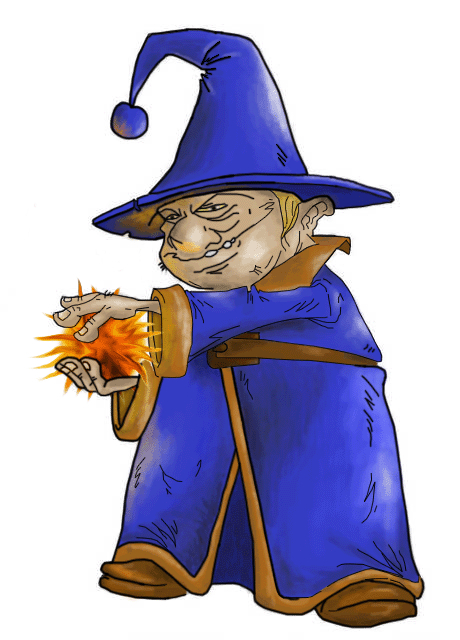 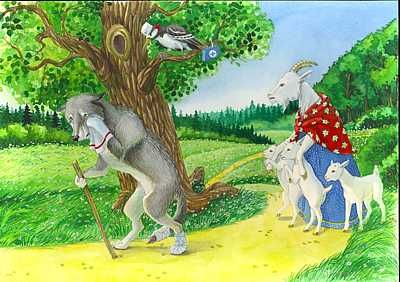 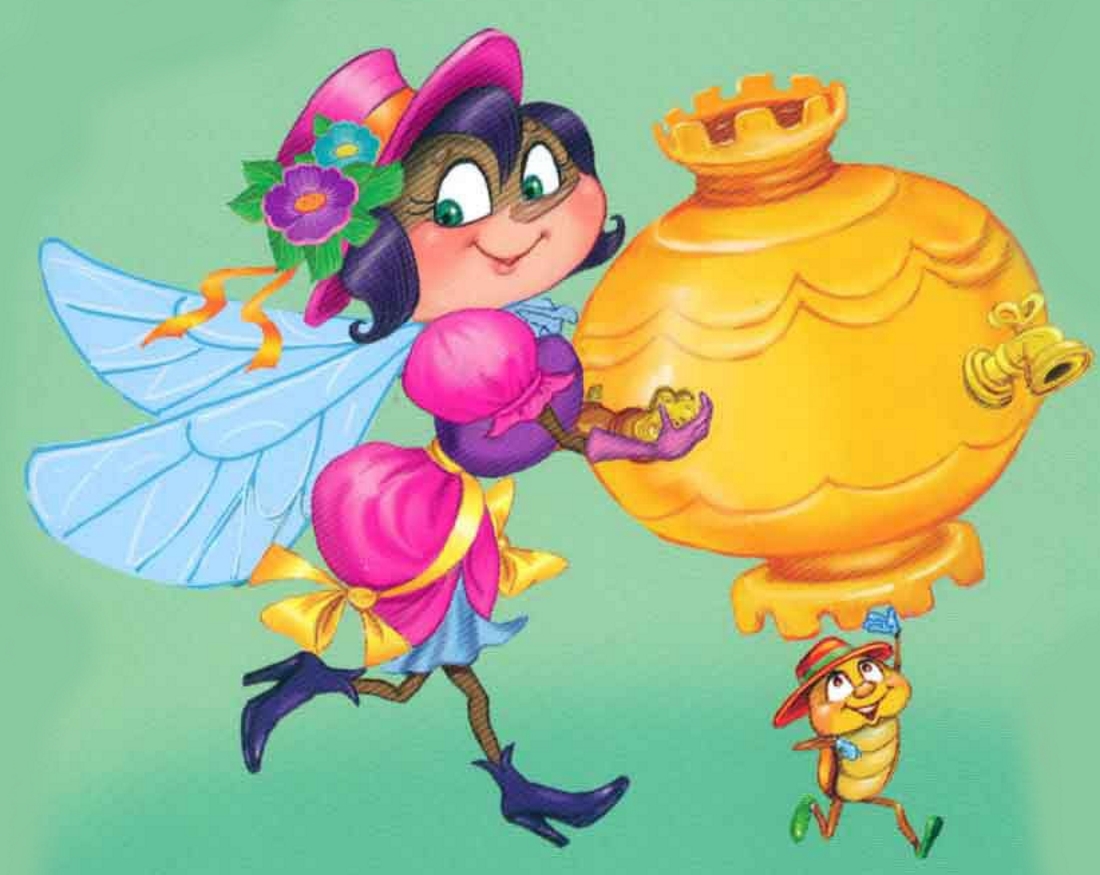 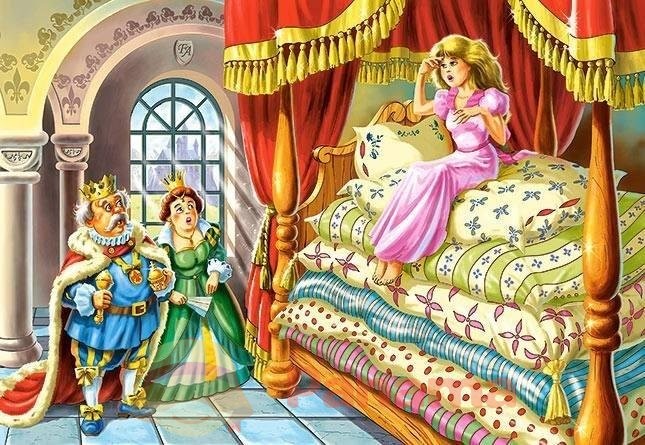 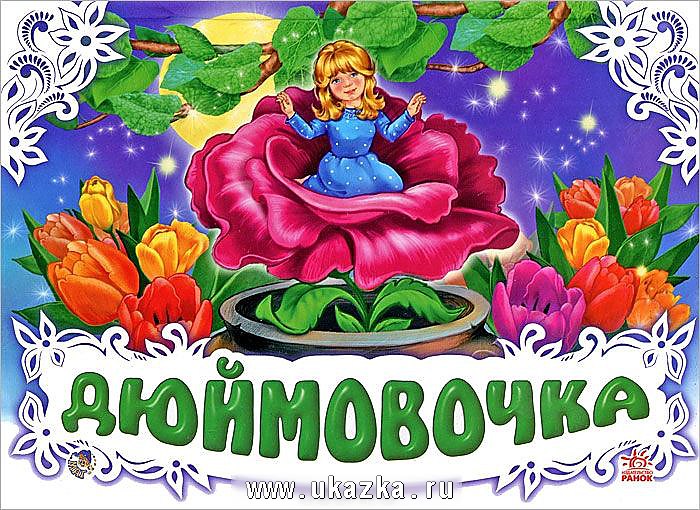